Figure 8 Two regions taken from experiments have the same draining region of cortex and very similar tuning ...
Cereb Cortex, Volume 17, Issue 2, February 2007, Pages 378–390, https://doi.org/10.1093/cercor/bhj155
The content of this slide may be subject to copyright: please see the slide notes for details.
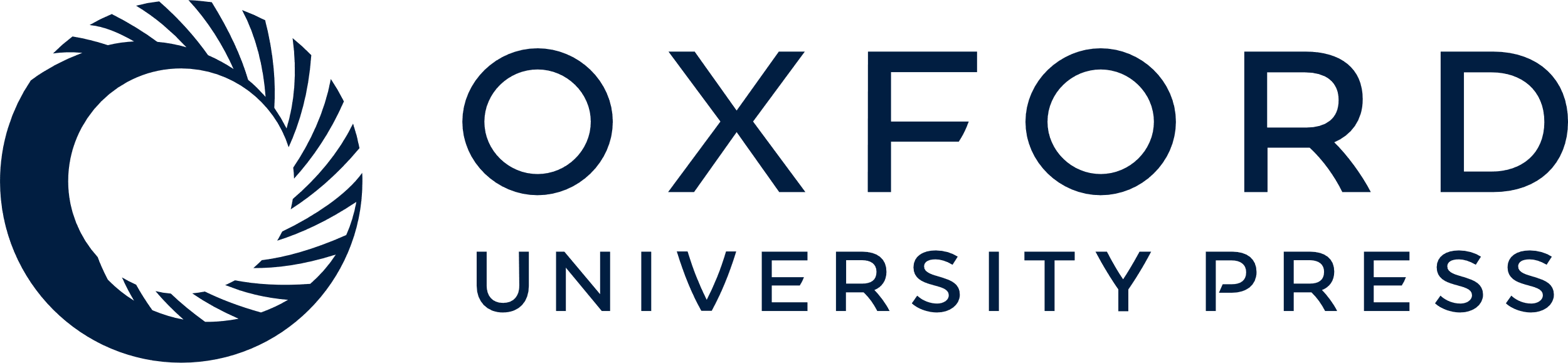 [Speaker Notes: Figure 8 Two regions taken from experiments have the same draining region of cortex and very similar tuning properties. (A) Two regions selected for draining the same regions of cortex. (B) The time course of the intercept. (C) The time course of the gain field. For the 2 experiments, the minimum and maximum of the range of the intercepts and the slopes were scaled to be (0, 1). The color codes follow the convention of Figure 2.


Unless provided in the caption above, the following copyright applies to the content of this slide: © The Author 2006. Published by Oxford University Press. All rights reserved. For permissions, please e-mail: journals.permissions@oxfordjournals.org]